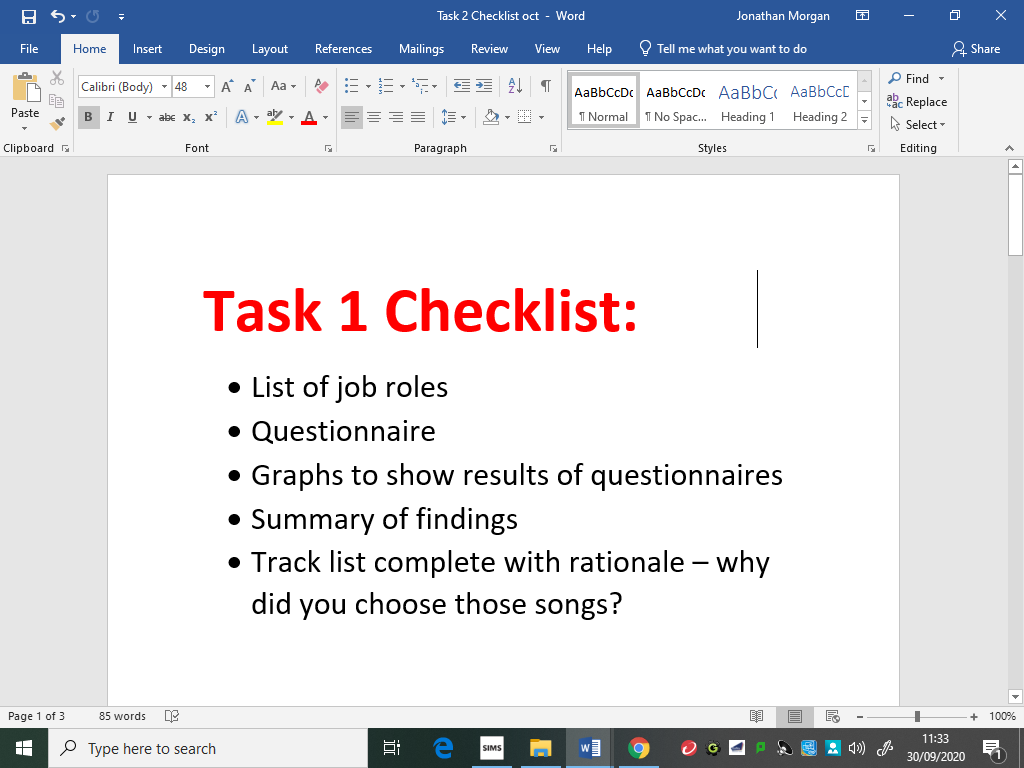 Task 2 Checklist:
Consider everyone’s opinion
Rehearsal diary
Music/scores/chord sheets/lyrics
Safe working practices: Health and Safety risk assessment for your rehearsals
Equipment list – everything you will need to record a song/s
(Including initial ideas)
Task 3 Checklist:
CD front and back cover
Actual CD disk design
Poster to advertise CD launch
Press Release
Social Media advert
Streaming site advert (Spotify/Apple)
Task 4 Checklist:

This task is where you evaluate your group’s product and how well your group has worked. Refer to  the specific task 4 paperwork for more help and info.